U.S. Coalition for UN Food Systems Summit Engagement
May 4th
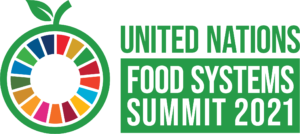 Agenda
Welcome
Coalition Member Engagement
UN FSS Recent Happenings
Coalition Actions and Next Steps
Organization and Communication Tools
Next Call | Tuesday, May 25th
Coalition Member Engagement
Coalition Member Engagement
FSS Recent Happenings
FSS Updates from April
Action Tracks 
Action Track 2, 3 and 4 hosted public forums in the month of April 
Action Track 1 hosted a public forum on May 4th (morning)
FSS announced a series of Producer Public Forums (May 5)
Action Track 5 will host a public forum on May 6th
Civil Society Event
Civil Society Open Forum on May 28th 
Game Changers (Solution Propositions) Wave Two
Submissions closed April 30th, however anticipate additional waves of game-changers will be accepted until September Summit event 
Submitted solution propositions will be posted on the Food Systems Community platform
FSS Updates from April
Independent Dialogues
More than 250 Independent Dialogues registered 
All individual Feedback Forms submitted by Independent Dialogue convenors are posted on the Dialogue Gateway.
Official Feedback from Independent Dialogues published before May 21, will feed into the synthesis report for pre-Summit preparations.
Official Feedback from Independent Dialogues published before July 23, will feed into the synthesis report for Summit preparations.
Recently published a first synthesis papers for both the National and Independent Dialogues
We are expecting the second Synthesis Report, currently set to be published by the end of June, to include a much broader scope of feedback given the significant growth in registered Independent Dialogues. 
National Dialogues 
More than 100 countries have committed to host National Dialogues
FSS Updates from April
FSS Related News
Special Envoy Agnes Kalibata provided update to UN Members on UN FSS on April 23rd
CSM “boycott” of the UN FSS
FSS Updates from April
USG 
US Hosted Climate Summit April 22 & 23 
USDA soliciting comments on President Biden’s executive order on resilient food chains (comment period May 21, 2021)
US AIM for Climate Initiative released on April 23
USDA FAQs expected to updated
US National Dialogue May 19th (Invite only)

Coalition members, anything else you want to share on updates?
Coalition Actions & Next Steps
Status Update | Timeline
March
April
May
June
July
August
September
9.1 | UN FSS & Report
4.1 - 7.19 | Outreach to Domestic and International Stakeholders
4.15 | Message Playbook for Outreach Finalized
7.19-21 | UN FSS Pre-Meeting
Rome
Coalition Goals
Develop one central message for U.S. food and agriculture. 
Coordinate and support the outreach efforts undertaken by individual organizations domestically and with international counterparts to strategically focus on specific aligned countries’ governments. 
Coordinate engagement in member-state sponsored and independent dialogues and explore holding appropriate individual dialogues. 
Open and maintain a line of communication with U.S. government representatives and members of the various UN FSS committees, Action Tracks and Champions Network.
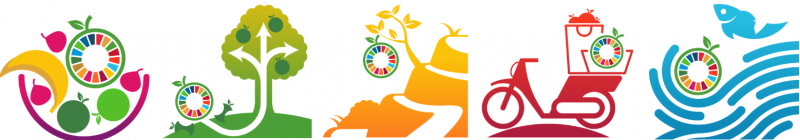 Strategy Recap
Elevate messages and engage highest levels of US government 
Arm USG with information they need to engage
Create support internationally 
Plan for negative outcome or response
Phased Approach: Building to the Pre-Summit in July
Messaging & Communications
Goal: Develop a message playbook encompassing common coalition understanding of Summit opportunities/challenges, key asks, and compelling proof points to support coalition views

Communication Documents Completed:
Outreach doc for Intl. Stakeholders
Outreach doc for Domestic Stakeholders 

In Progress:
Finalizing Contributions/Commitment Fact Sheet 
Two-pager summary of game-changers from Action Track Synthesis Reports (out for feedback, though usable for Coalition members)

Next Steps:
Continue to collect Coalition Contributions
Biden Administration Outreach
Goal: Secure meetings with key political staff in Biden Administration to push for strong UN FSS engagement, strategic leadership, and international coalition building

Update:
Meeting request directed at Secretaries of State & Agriculture on April 22
Political staff meetings (Focus: USDA, USAID, State)
USDA: Coalition members met with Meeting Deputy Undersecretary Jason Hafemeister 
USAID: Scheduling call with Deputy Assistant Administrator Mike Michener 
State: Scheduling call with Jennifer Harhigh 
Complementary outreach communication with career staff

Next Steps: 
Scheduling calls with key politicals at State/USAID with Coalition members 
Targeting White House Domestic Policy Council, UN Ambassador  
Coalition GA call this week (May 6th)
Congressional Outreach
Goal:  Brief key Committees and outreach to Members to gain support

Targets for briefing included: 
House and Senate Agriculture Committee
House & Senate Foreign Affairs Committee  
Update: 
Hosted meetings with both majority and minority Staff on the House and Senate Agriculture Committees and Senate Foreign Relations Minority staff 
Continuing to work on the remaining 3 committee meetings with a meeting upcoming additional meeting with Sen. Ag Committee Minority staff
Next Steps: 
Requests for some targeted additional office meetings to complement main committee-focused wave
Looping back with Committees to share how details from initial USDA meeting and explore opportunities for the Hill to engage with the Administration
International Outreach
Goal: Engage Coalition’s international counterparts to engage their own governments
Update: 
Hosted briefings with coalition member counterparts to educate/plan to brief their governments
Coordinated with International WG on outreach opportunities
Continuing fact-finding calls to small number of foreign governments 
Next Steps: 
Reviewing country list and coordinate to cover any games with International WG
Priority Country Targets
Target 1

Canada
Australia
Argentina
Brazil
New Zealand
United Kingdom
Western Hemisphere (through IICA)
Japan
Korea
Target 2

EU (select countries)  Netherlands, Denmark, Ireland
Africa 
 	S. Africa
 	AGRA
 	Africa Union
 	Morocco
Israel
Saudi Arabia and/or UAE (on behalf of Gulf Cooperation Council)
Hungary/Poland/Slovakia
Philippines
Indonesia
VIetnam
Chile
Bahamas
Engagement in Summit Process with Science Group
Goal: Equip Coalition members with tools to submit feedback into the FSS mechanism and USG

Update: 
USDA preparing responses with Interagency WG (Action Track Synthesis, Science Reports, Compendium)
Coalition
Finalizing two-pager: Review of action track synthesis reports and summary document for review on Sci/Comms WG call
Provided overview for of two Science-Papers (Healthy diet & sustainability definition)
Independent Dialogue Reports submitted: From Animal Agriculture Alliance and Solutions from the Land

Next Steps: 
Considering any other solutions that could be considered “opportunities” 
Coalition Science group is evaluating summary documents and coordinating submissions of game changers
Coalition Structure & Communication Tools
Committee and Working Group Structure
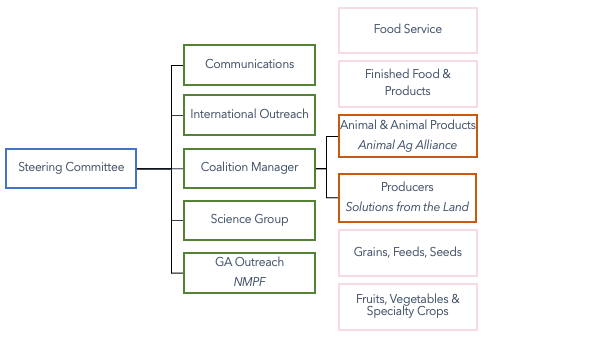 [Speaker Notes: Working group calls are biweekly]
Coalition Schedule + Communications
Standing Steering Committee Calls/Updates: Weekly
Working Group Calls: Bi-Weekly 
Standing Full Coalition Calls: Every three weeks and ad hoc as needed 
Weekly Updates: Emailed to Whole Coalition
Communication Tools
Coalition Website Access
The Coalition has a new website where you can access materials and documents. View the website here. https://www.betterseed.org/un-food-systems-coalition/
PASSWORD: UNFSSCoalition2021!!
Over the next week, we will transition final materials and notes from google drive to this website. Working documents will continue to be circulated via email attachments. A big thank you to the ASTA team for the time and resources to get this running.

Zoom will be used for Steering Committee and Coalition Meetings being run by Food Directions
Upcoming Dates
Upcoming Key Dates
Next Full Coalition Call | May 25th at 1pm
US National Dialogues | May 19th - invitation only
Please let the Core Team know if you have received/accepted an invitation
Other Business